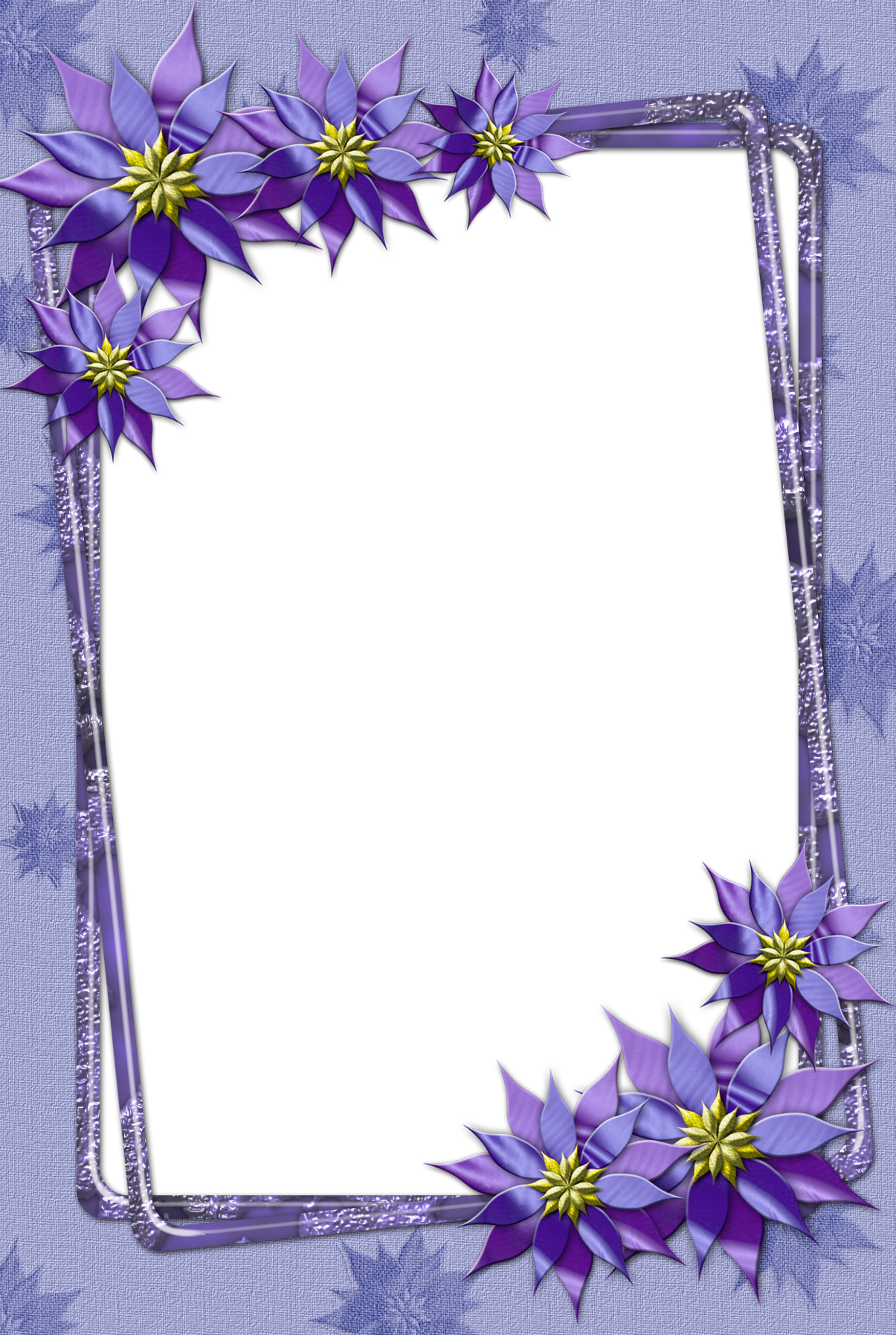 Фізкультхвилинка“ДОЩИК”
Розробила Попова Наталія Григорівна
 вчитель початкових класів
Киселівської ЗОШ І – ІІІ ступенів
Снігурівської районної ради
Миколаївської області
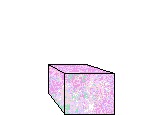 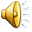 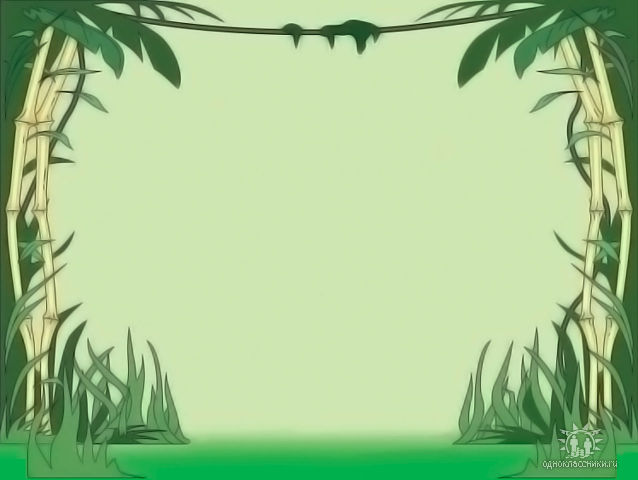 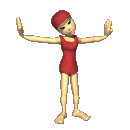 Попова Наталія Григорівна
 Киселівська ЗОШ І – ІІІ ступенів
Снігурівської районної ради
Миколаївської області
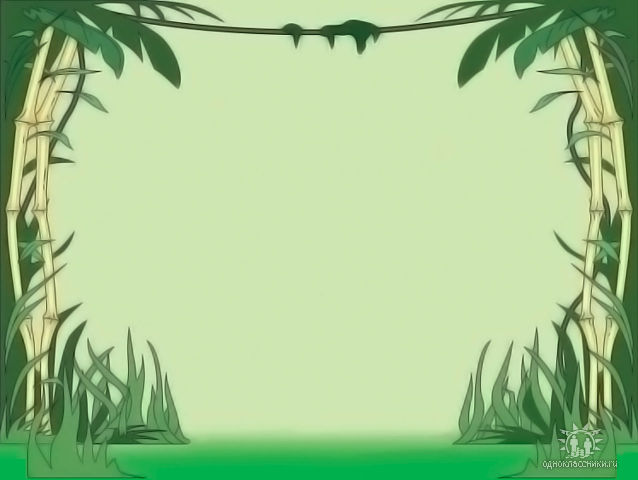 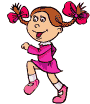 Попова Наталія Григорівна
КиселівськаЗОШ І – ІІІ ступенів
Снігурівської районної ради
Миколаївської області
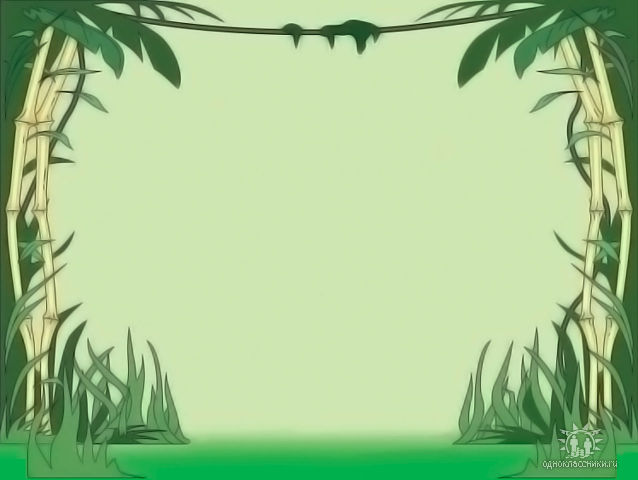 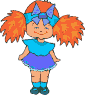 Попова Наталія Григорівна
 Киселівська ЗОШ І – ІІІ ступенів
Снігурівської районної ради
Миколаївської області
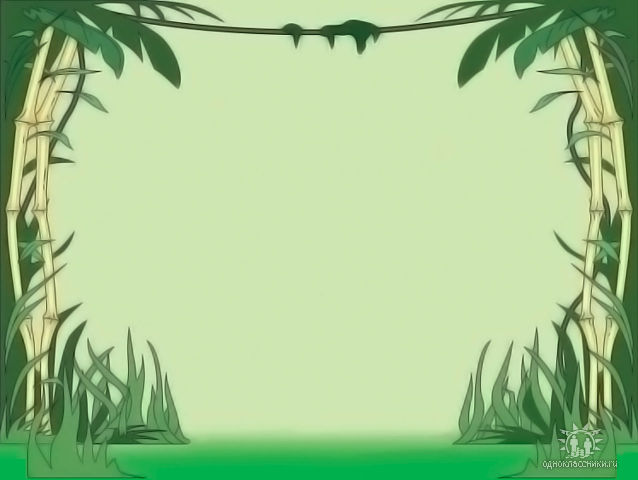 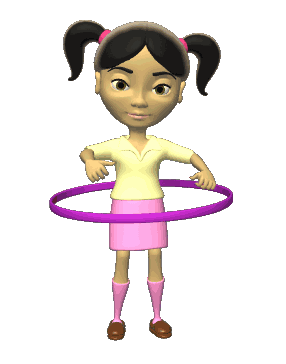 Попова Наталія Григорівна
 Киселівська ЗОШ І – ІІІ ступенів
Снігурівської районної ради
Миколаївської області
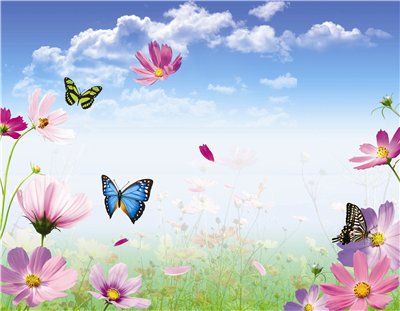 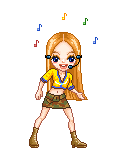 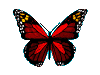 Попова Наталія Григорівна
 Киселівська ЗОШ І – ІІІ ступенів
Снігурівської районної ради
Миколаївської області
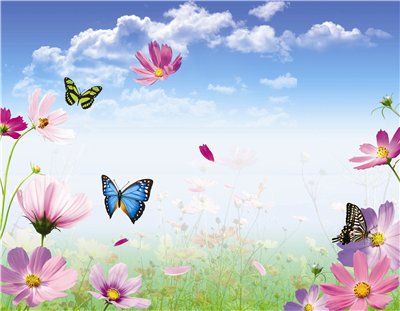 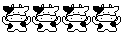 Попова Наталія Григорівна
 Киселівська ЗОШ І – ІІІ ступенів
Снігурівської районної ради
Миколаївської області
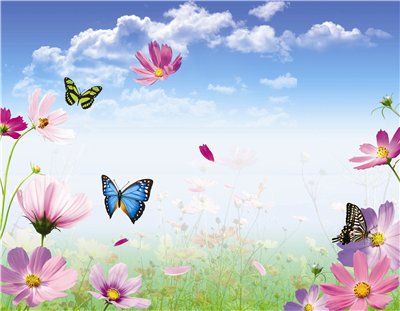 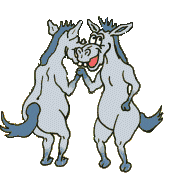 Попова Наталія Григорівна
 Киселівська ЗОШ І – ІІІ ступенів
Снігурівської районної ради
Миколаївської області
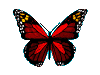 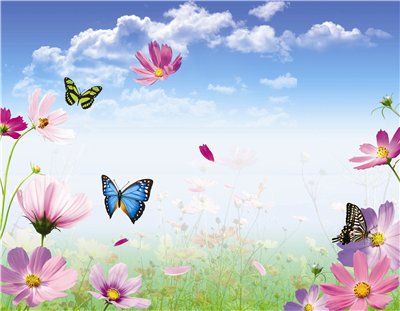 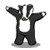 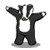 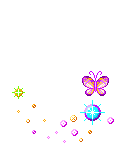 Попова Наталія Григорівна
 Киселівська ЗОШ І – ІІІ ступенів
Снігурівської районної ради
Миколаївської області
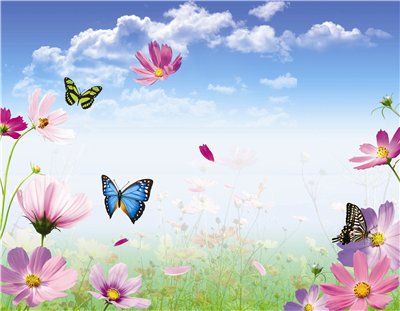 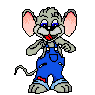 Попова Наталія Григорівна
 Киселівська ЗОШ І – ІІІ ступенів
Снігурівської районної ради
Миколаївської області
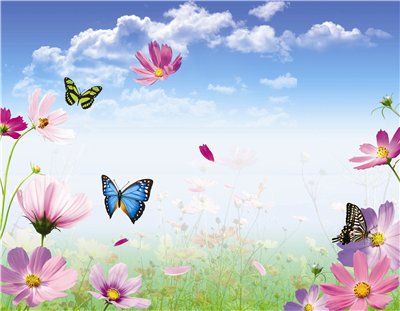 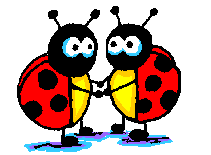 Попова Наталія Григорівна
 Киселівська ЗОШ І – ІІІ ступенів
Снігурівської районної ради
Миколаївської області
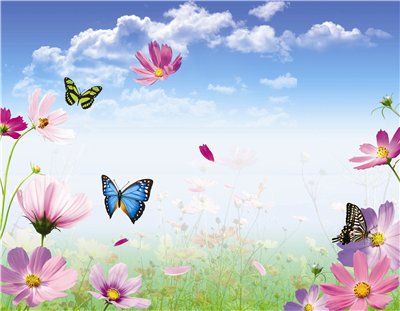 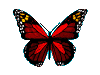 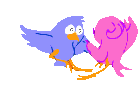 Попова Наталія Григорівна
 Киселівська ЗОШ І – ІІІ ступенів
Снігурівської районної ради
Миколаївської області
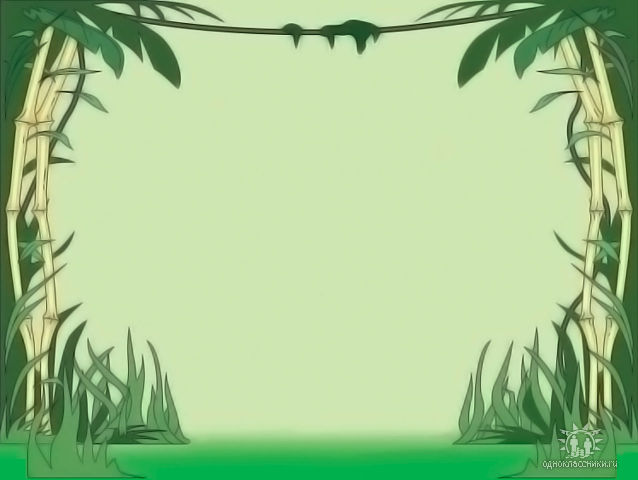 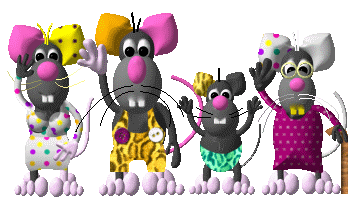 Попова Наталія Григорівна
 Киселівська ЗОШ І – ІІІ ступенів
Снігурівської районної ради
Миколаївської області